YCCD Vaccine Proof and Tracing
Flex # 2819
January 18, 2022
1
2
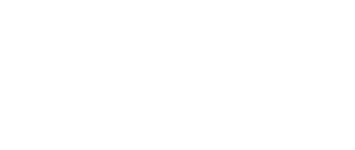 COVID Response Team
Email: covidresponsecenter@yccd.edu
Phone number: (530) 740-1718
Team:
Mahsa Javadi, MD: COVID Manager, Yuba Community College District
		mjavadi@yccd.edu
Magda Padilla: COVID Contact Tracer, Woodland Community College 			      mpadilla@yccd.edu
Barbara sluder: COVID Contact Tracer, Yuba College		     			 		bsluder@yccd.edu
Elaina Johnson: COVID Contact Tracer, Yuba Community College District
		 ejohnson@yccd.edu
3
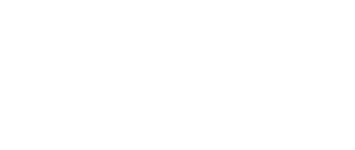 1. Download App
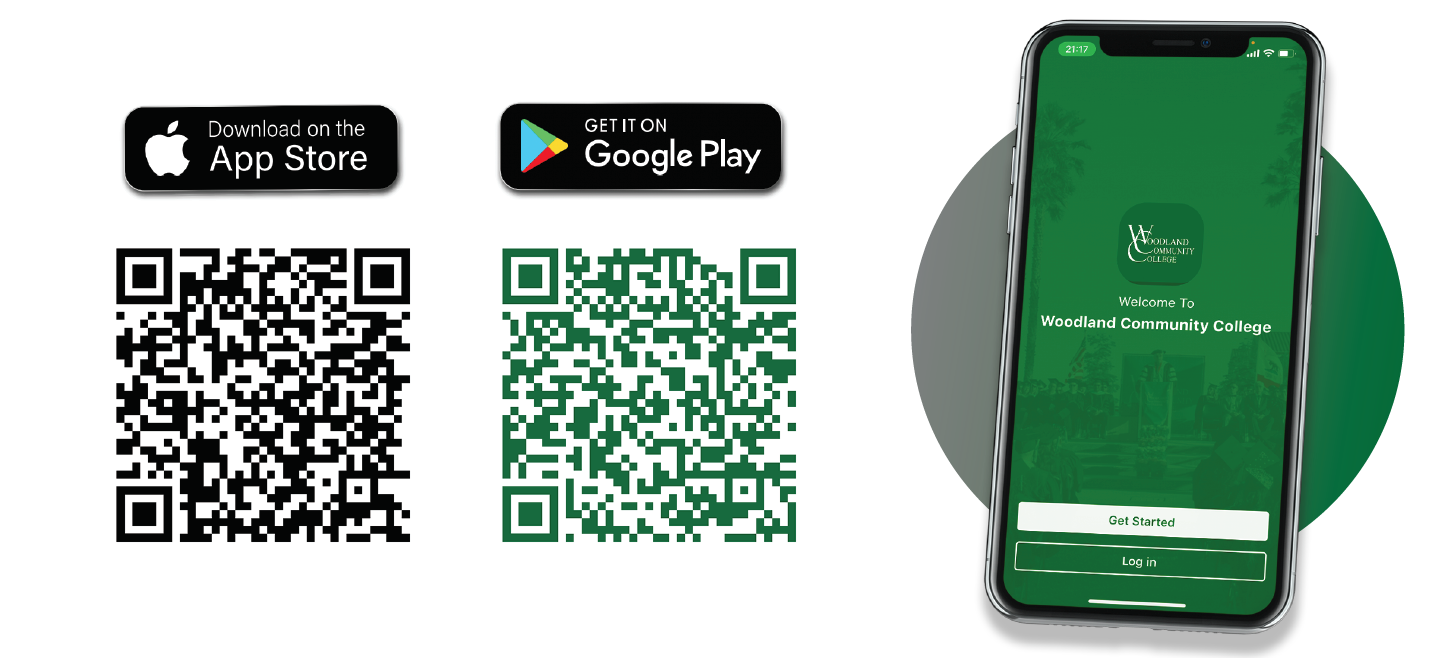 3. On the WCC/YC app select the Daily Campus Pass tile
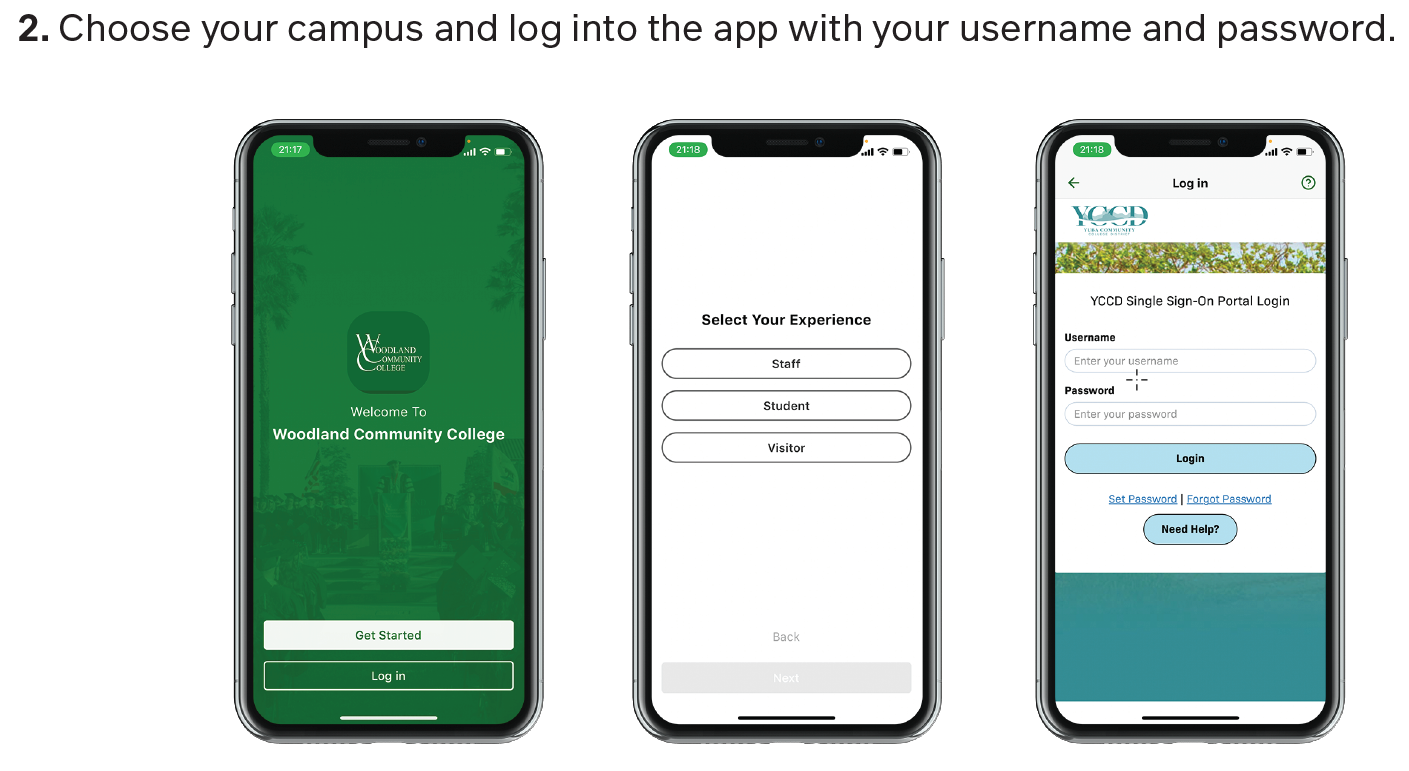 4
[Speaker Notes: APP??]
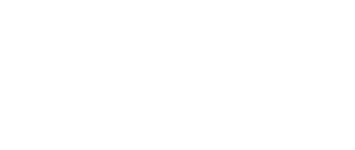 Tiles in the APP
Daily Campus Pass
5
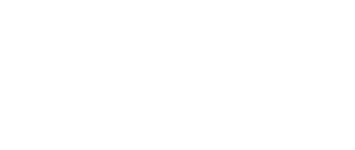 Campus pass
Faculty Roster:
Students:
Clear
Not clear
Should receive the information card to contact COVID team
6
[Speaker Notes: Roster will be live in weekend]
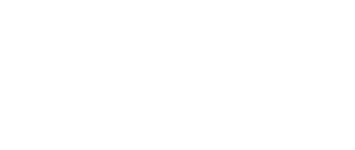 Health & Safety Status Card
7
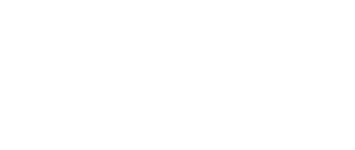 Digital
Signage
8
[Speaker Notes: Colors?? Devin?
Peter is creating the QR codes]
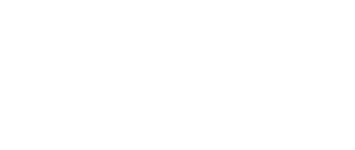 As you go through campus, you will find these QR code outside each building area or classroom.
Scan the QR with your phone to “check-in” and scan to “check-out”.
There will also be check-in kiosks around campus.
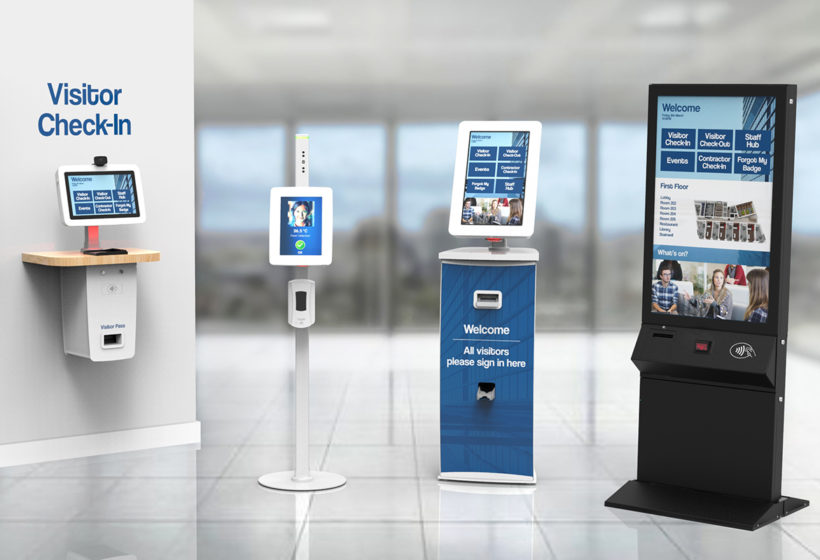 9
https://forms.office.com/Pages/ResponsePage.aspx?id=ED7uUiXsN02_oHyJmRjp_bZqR1FUiQ5PkyfzXvA7f3lUQllFS1BVRUk1VjJZNzExNVpRSVhMNEVCUy4u
10
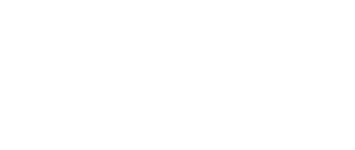 Return to campus
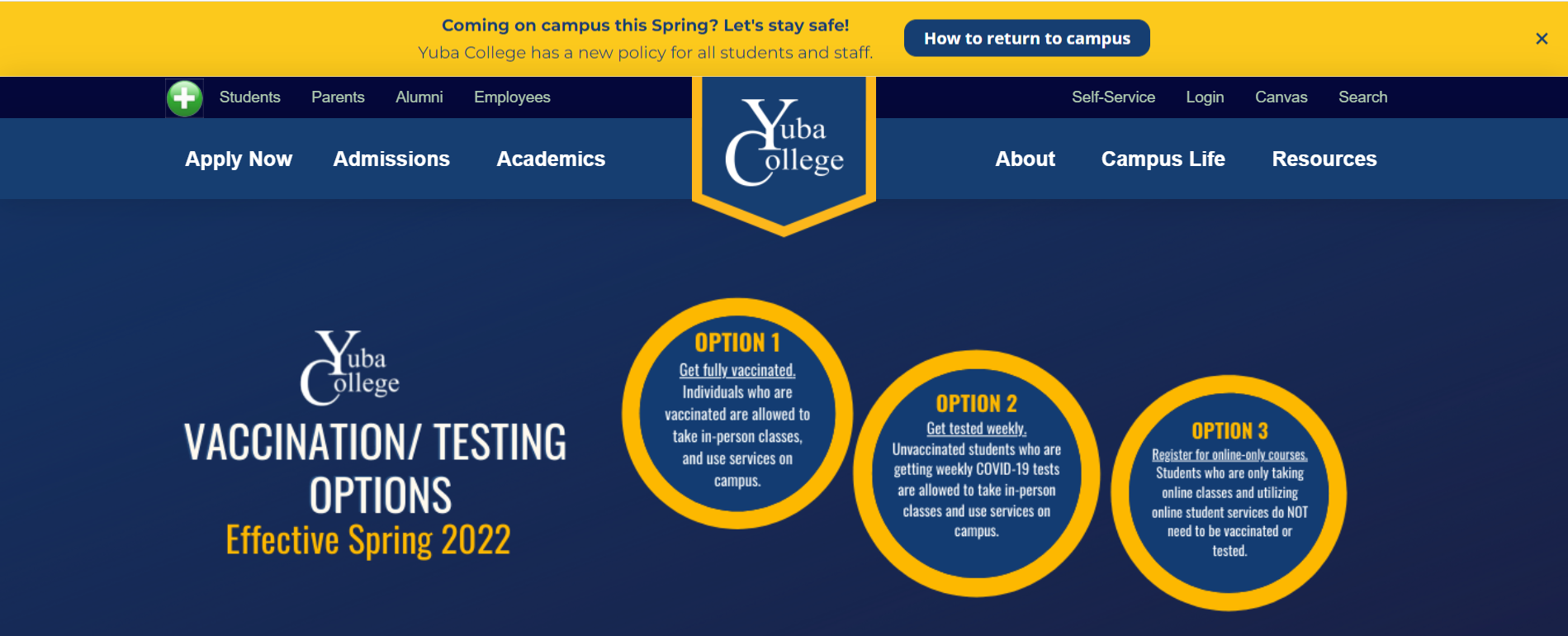 11
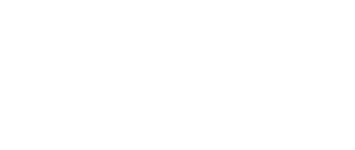 https://www.yccd.edu/central-services/coronavirus-covid-19/faculty-staff/
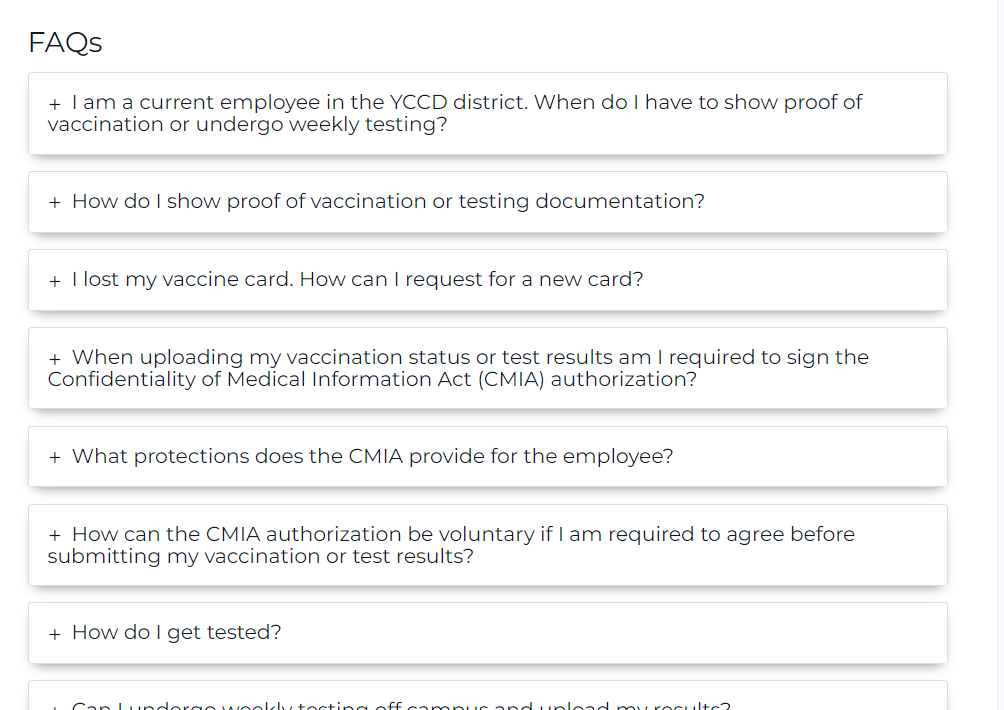 12
DCAS – COVID-19 Updated Policy, Information, and Tips Document
On January 7, 2022, the YCCD Vaccine/Testing Policy Information and Faculty Safety Tips was emailed to all staff and faculty.
Posted on District Website
https://www.yccd.edu/central-services/coronavirus-covid-19/faculty-staff/
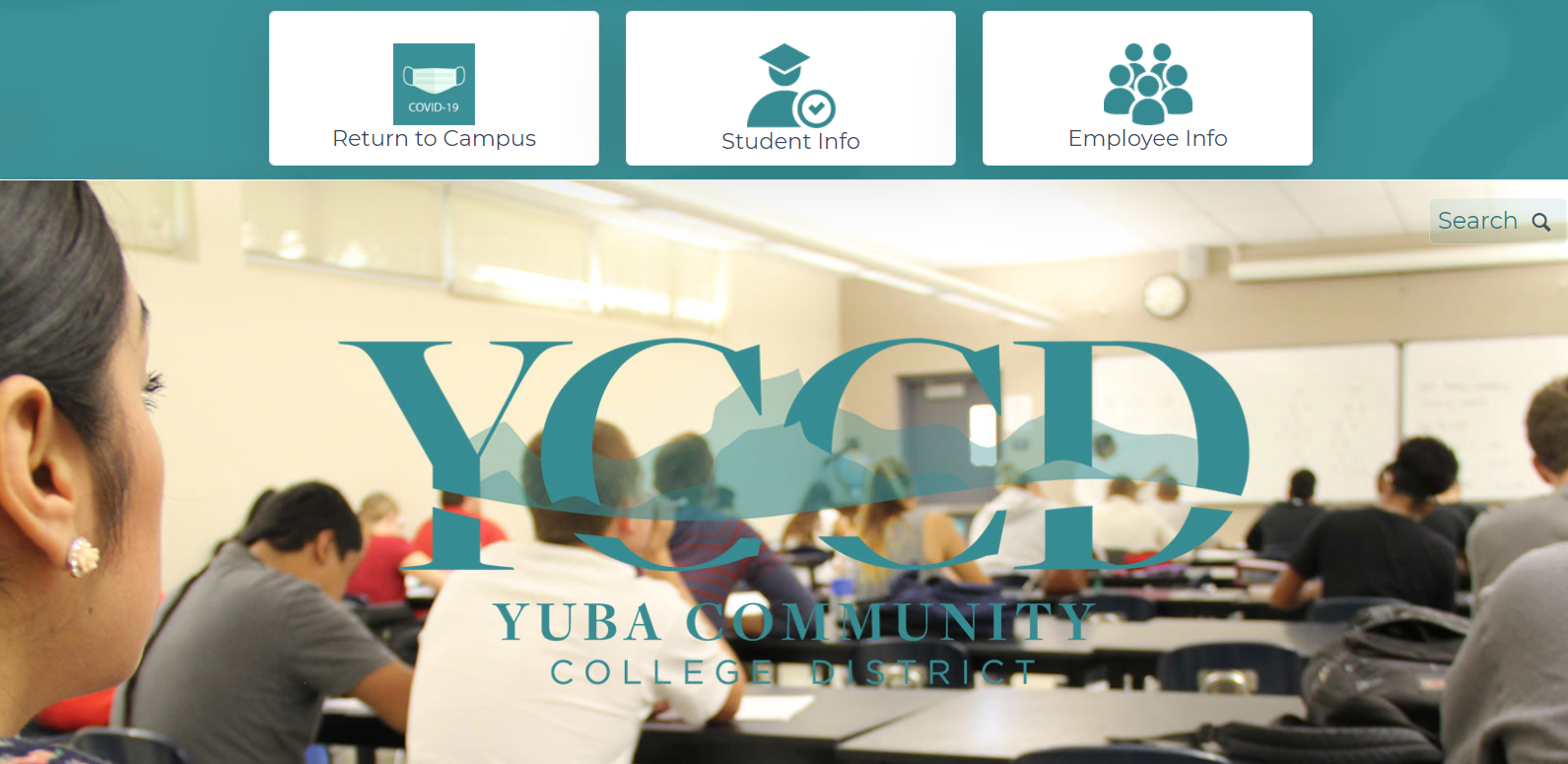 14
FAQS - For Spring 2022, what is required to be on campus?
Every student is required to be fully vaccinated or submit a clear weekly COVID-19 test per YCCD District safety rule to be present on any YCCD campus or district facility effective January 24, 2022. The only exception is for is for a documented accommodation. Students can request the paperwork for a medical or religious exemption from the Vice President of Student Services Office at 530-661-4202 (WCC) or 530-741-6705 (YC). 

In addition to the vaccination or testing requirement, students coming to any district facility must also complete a daily symptoms check and get a “green” campus pass using the YC or WCC Ready Education app.
15
FAQS - What are the guidelines for if a student is ill?
To ensure the safety of all in the classroom, instructors teaching face-to-face classes should inform students they will not be academically punished for missing class when ill or when quarantining due to a COVID-19 exposure circumstances. If any employee or student indicates they have any COVID-19 symptoms, they might have COVID-19 and should immediately leave the classroom. 

Every student is to attend class regularly. Faculty may consult with college counselors and deans on student regarding classroom issues, attendance, or other academic concerns. The instructor has the right to drop any student with excessive absences (as defined by the instructor), which in the instructor’s judgement will prevent the student from meeting the objectives of the course.

Excused Withdrawal (EW), may be a good option for students who become ill from COVID-19.  An excused withdrawal is authorized by Administrative Procedure 4230, Grading Symbols.
16
FAQS – Are dual enrollment students subject to this policy?
Dual enrollment students who only take classes that are held entirely at their high school, need to comply with their high school district COVID-19 policies. If a dual enrollment student takes face-to-face courses at any YCCD campus or uses any face-to-face student services at any YCCD campus location, they must comply with all YCCD district policies.  Additionally, all dual enrollment students, regardless of where the course is held, must complete the COVID-19 Notice of Risks and Vaccination and Test Information forms. These are in the Self-Service portal.
17
FAQS - Can a student request an extension of the due date to get vaccinated or tested?
No, there are no extensions for the vaccine or testing requirements.  If students are not fully vaccinated by January 24, 2022, they are not allowed on any YCCD district or campus facility unless they submit to weekly testing.
18
FAQ - What happens if a student comes on campus and is not fully vaccinated or current on testing or does not have a Green Campus Pass?
Student services faculty, classified staff, and administrators can check a student’s campus pass to verify a student is clear to be on campus to utilize face-to-face campus services or attend a face-to-face class. If faculty, classified staff, or administrators know that a student is on campus without being fully cleared, the following steps will be followed:

	1) Give the student a card with a website link to COVID Tracker in the YCCD single sign on 	portal and the YCCD vaccine and testing policy. Students should check this immediately to 	find out why they are not cleared to be on campus. Cards will also be available at division 	offices, in student services areas, and will be distributed to employee mailboxes.

	2) Direct the student to contact the District COVID-19 manager within 24 hours (contact 	information will be on the card).  

	3) Instruct the student to leave campus immediately.
19